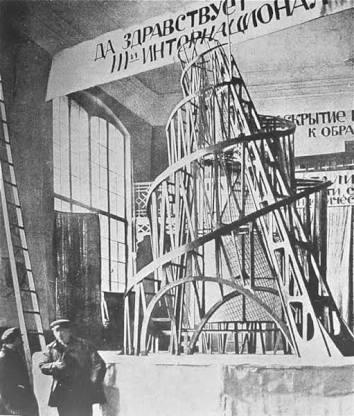 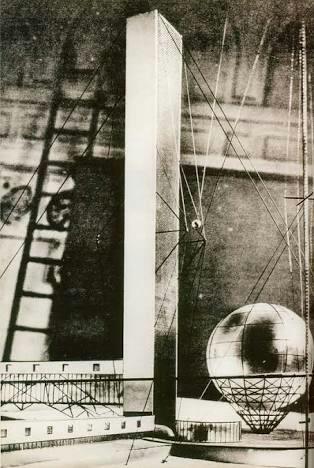 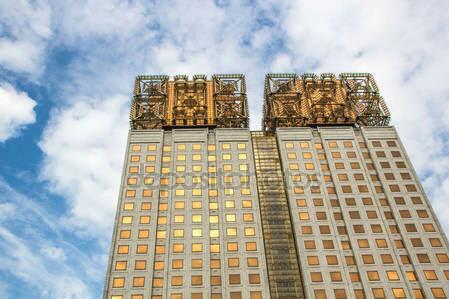 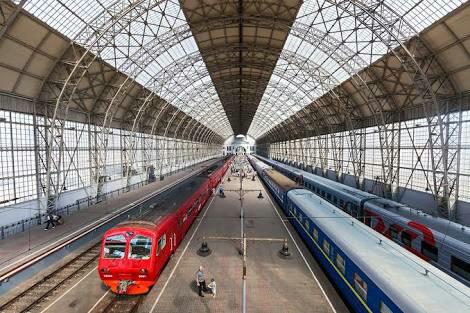 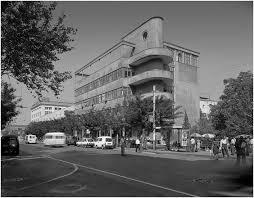 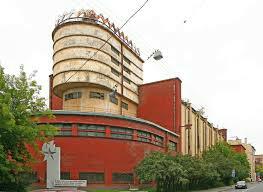 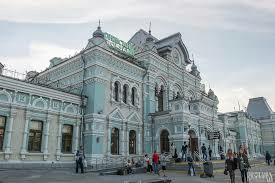 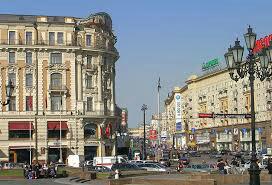 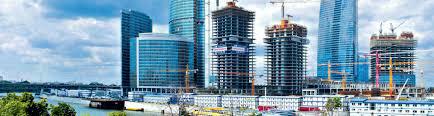 DİNLEDİĞİNİZ İÇİN TEŞEKKÜR EDERİM.